Organic Chemistry #1
Lost in Translation
Crash Course – Hydrocarbon Power!
[Speaker Notes: https://www.youtube.com/watch?v=UloIw7dhnlQ]
Warm-Up
Draw the Lewis structure for CARBON.




How many valence electrons does a carbon atom have?
4!!
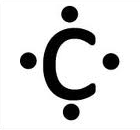 Organic Compounds
Contain carbon atoms usually bonded to other carbon atoms and hydrogen atoms.
Called HYDROCARBONS

Organic compounds may also contain halogens, nitrogen, oxygen, phosphorus and sulphur
Organic Compounds
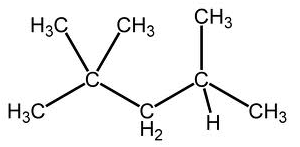 Iso-octane


DDT
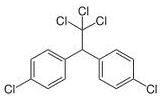 Organic Compounds
Testosterone



Nicotine
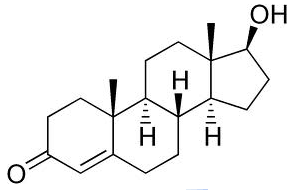 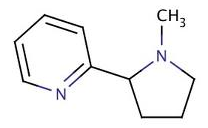 Organic Compounds
Cocaine



Teflon
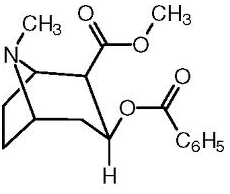 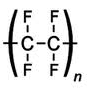 Organic Compounds
Scientists thought that organic compounds contained a “life force” or “vitality.”
Was proved incorrect in 1828 when an inorganic salt was heated to produce an organic compound (made pee!)
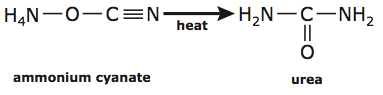 Inorganic Carbon Compounds
CONFUSING!
Even if a compound contains carbon, it may not be classified as an organic compound.
Compound with other non-metals (besides H, N, O, S, P and Halogens)
Compounds with metals
Simple Hydrocarbons
Recall that a carbon has 4 valence electrons
Each carbon atom can form 4 covalent bonds
With so many different ways that a carbon can bond…
There are an millions of known organic compounds
There is an almost infinite number of unknown organic compounds
So let’s learn how to DRAW simple hydrocarbons..
[Speaker Notes: Let me tell you a funny story…]
Simple Hydrocarbons
Alkanes
Hydrocarbons containing only single bonds.
They are saturated – there is no room for other atoms to bond to the carbon skeleton.
Simple Hydrocarbons
Alkanes
10 Straight-Chain Alkanes You Need to Know
CnH2n+2
Simple Hydrocarbons
Alkanes
Simple Hydrocarbons
Alkanes